Nerve system
Cerebral cortex
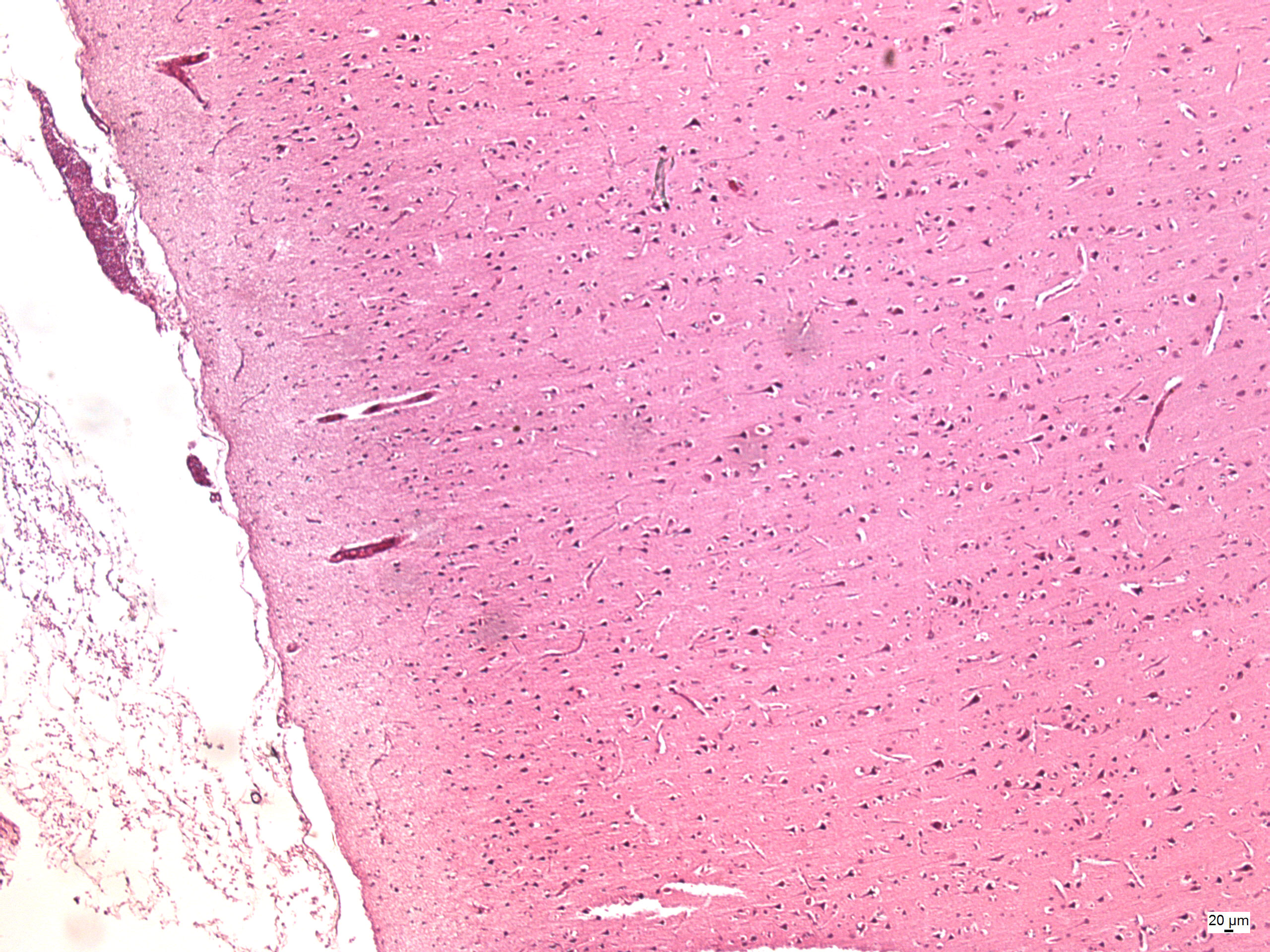 pia mater
I
II
III
IV
V
VI
l. granularis int.
l. multiformis
l. pyramidalis
l. molecularis
l. granularis ext.
l. ganglionaris
Cerebellum
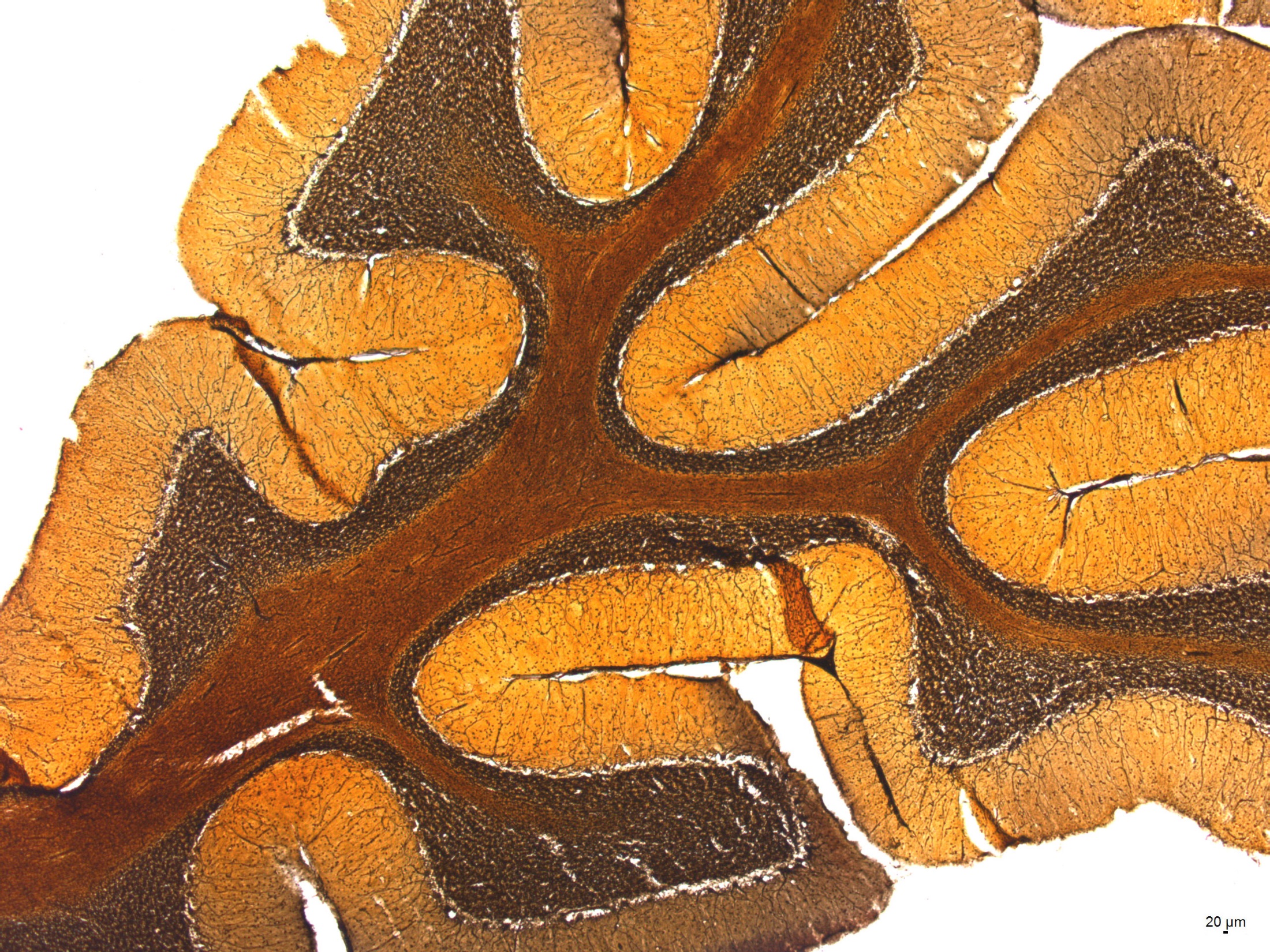 s. granulosum
s. gangliosum
s. cinereum
medulla
cortex
Cerebellar cortex
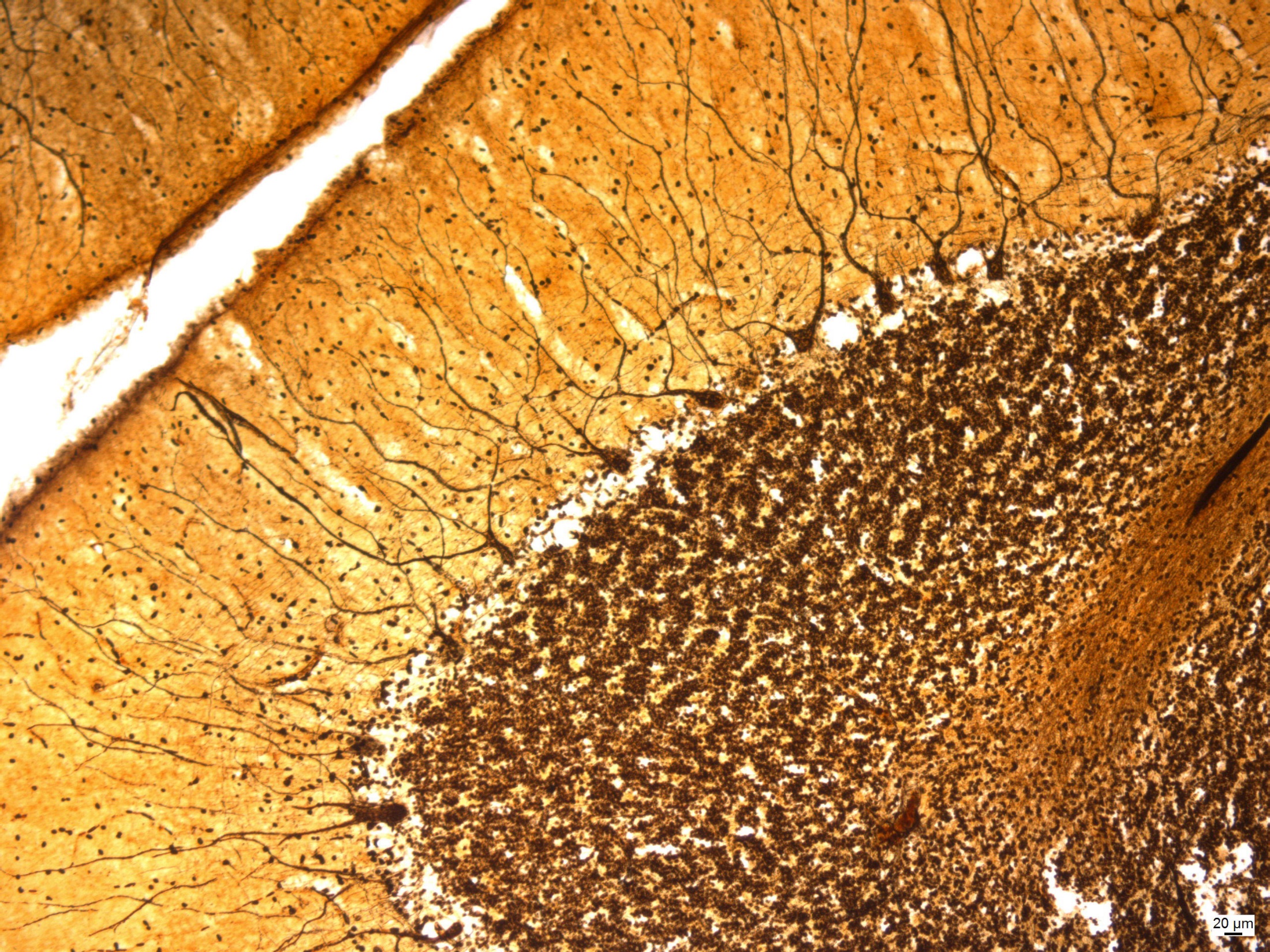 s. cinereum
s. gangliosum
s. granulosum
medulla
Cerebellar cortex – Purkinje cells
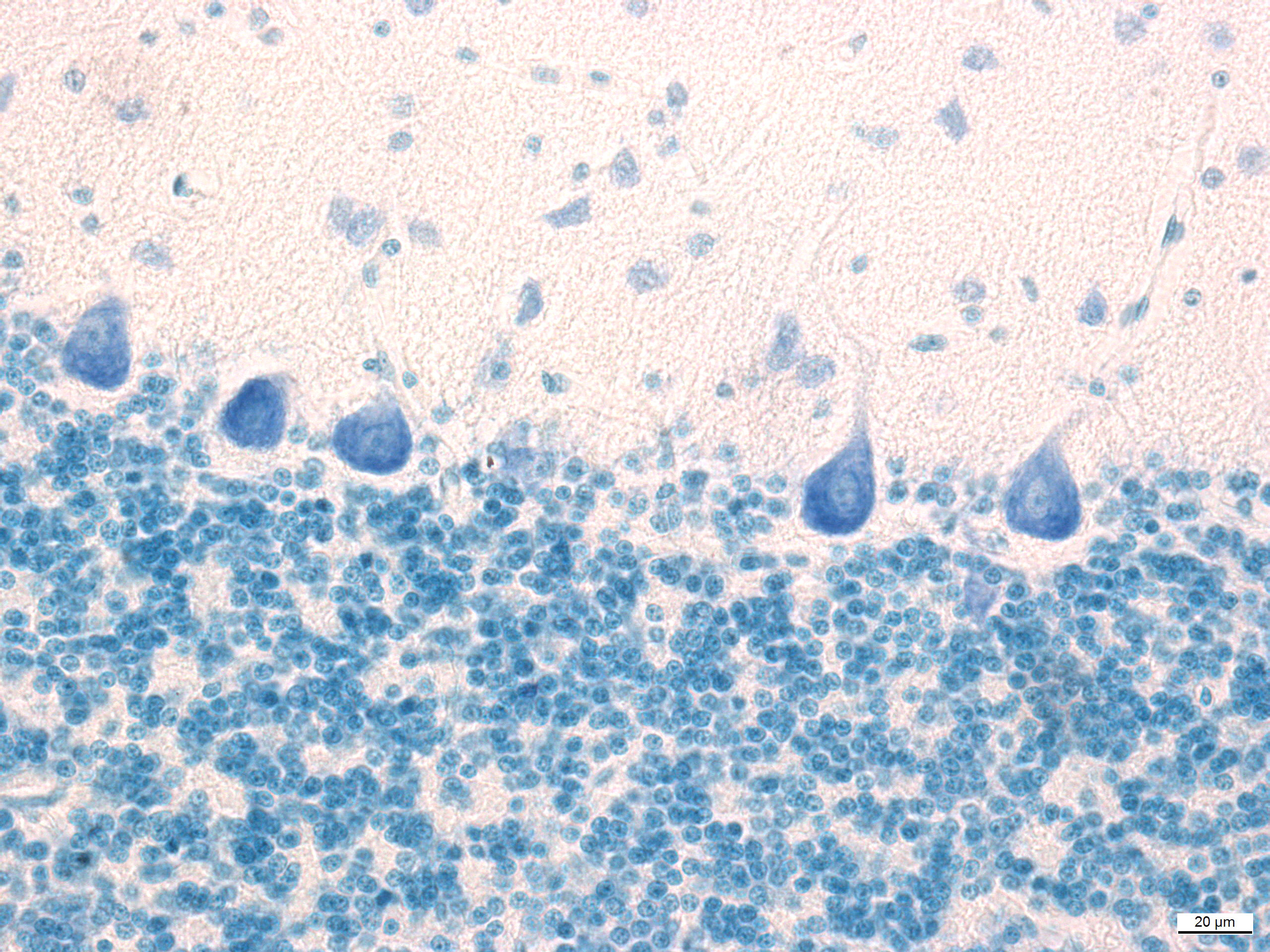 s. cinereum
Purkinje cells
s. gangliosum
s. granulosum
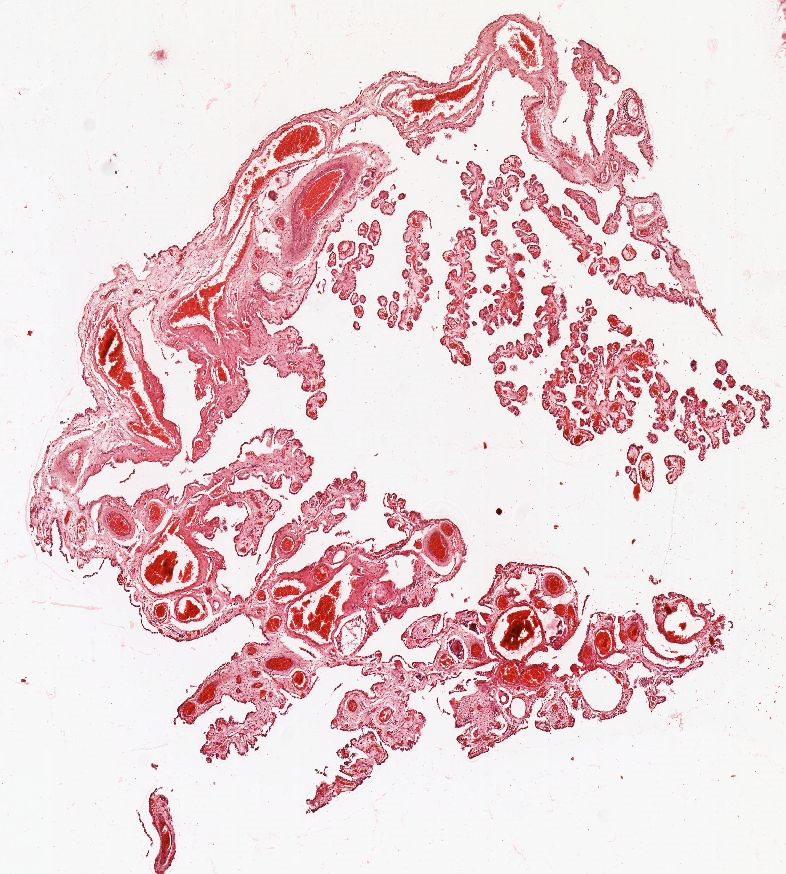 Choroid plexus
loose collagen c.t.
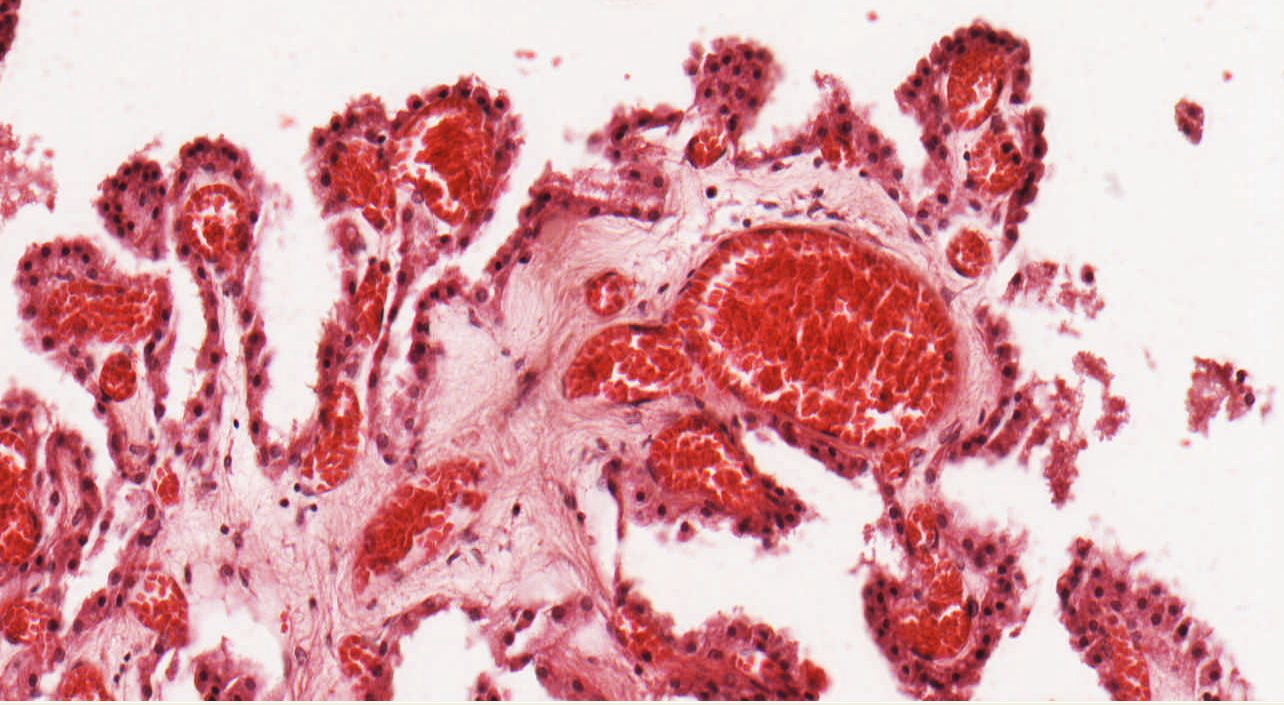 capillaries
simple cuboidal e.
Spinal cord
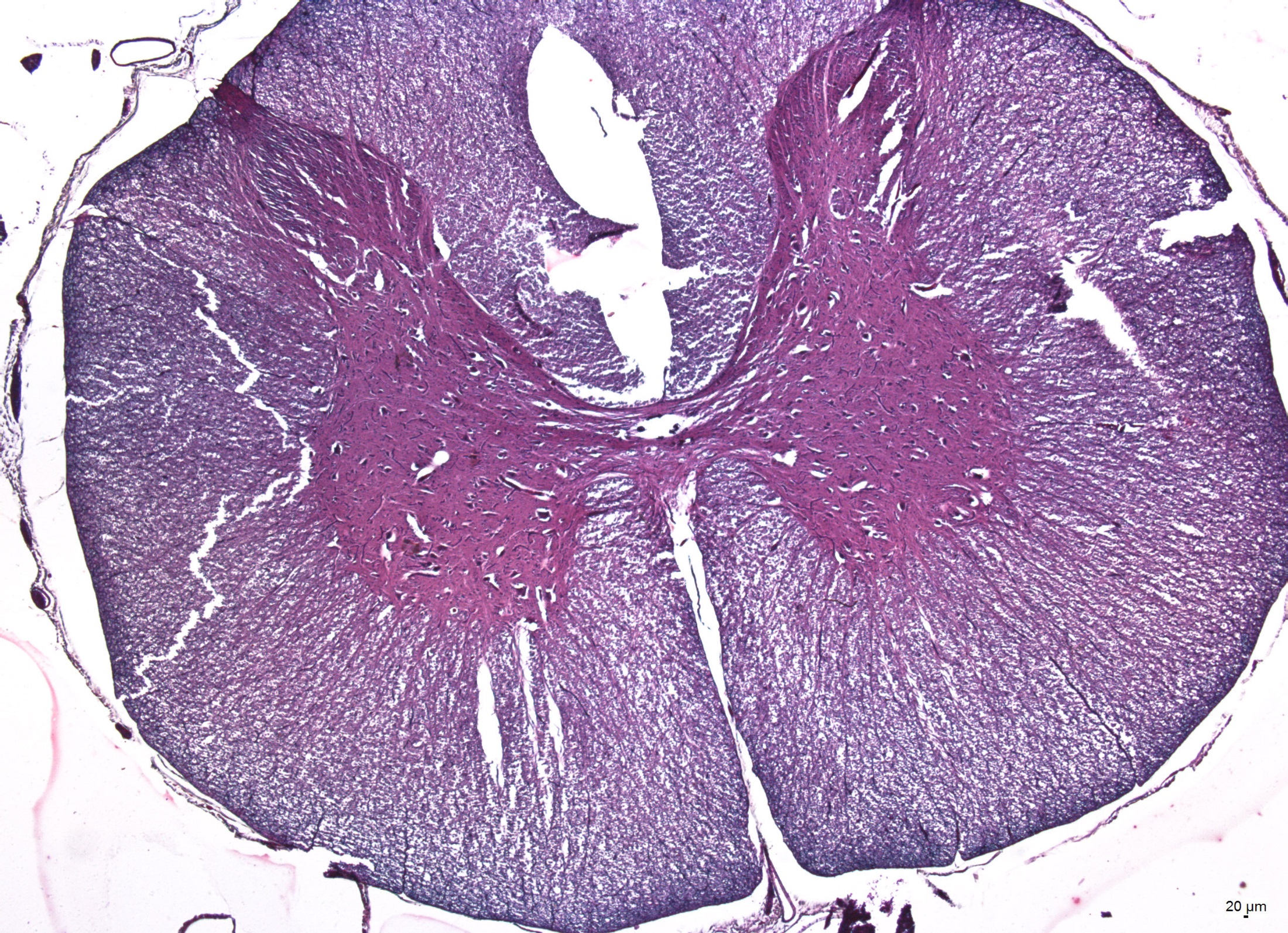 - dorsal column
- dorsal horn
Grey matter
- lateral column
- ventral horn
Canalis centralis
White matter
- ventral column
Pia mater
Spinal ganglion
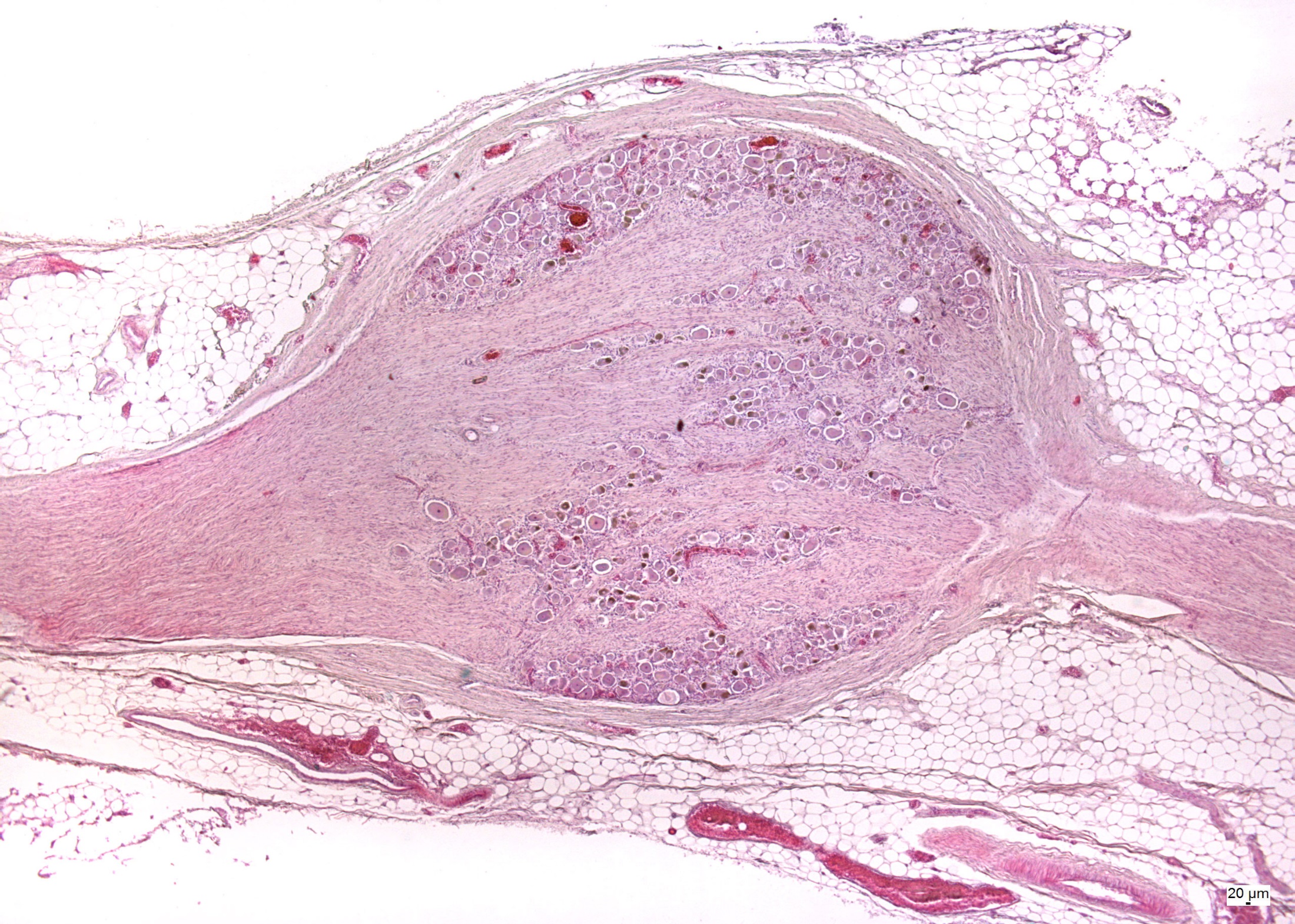 c.t. capsule
clusters of ganglionic cells
bundles of nerve fibers
bundles of nerve fibers
Spinal ganglion
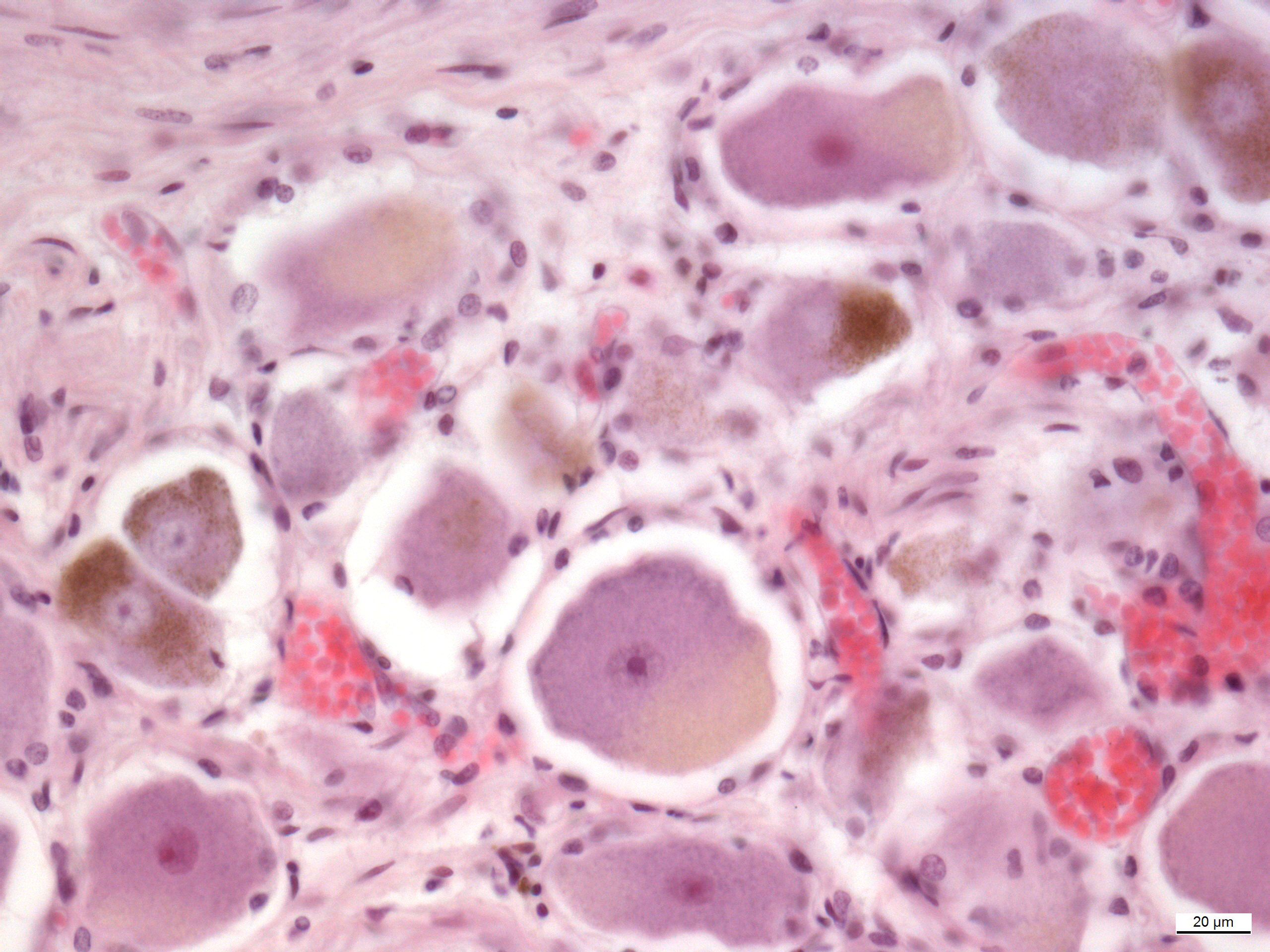 lipofuscin
amphicytes
capillaries
pseudounipolar neurons
Spinal ganglion - lipofuscin
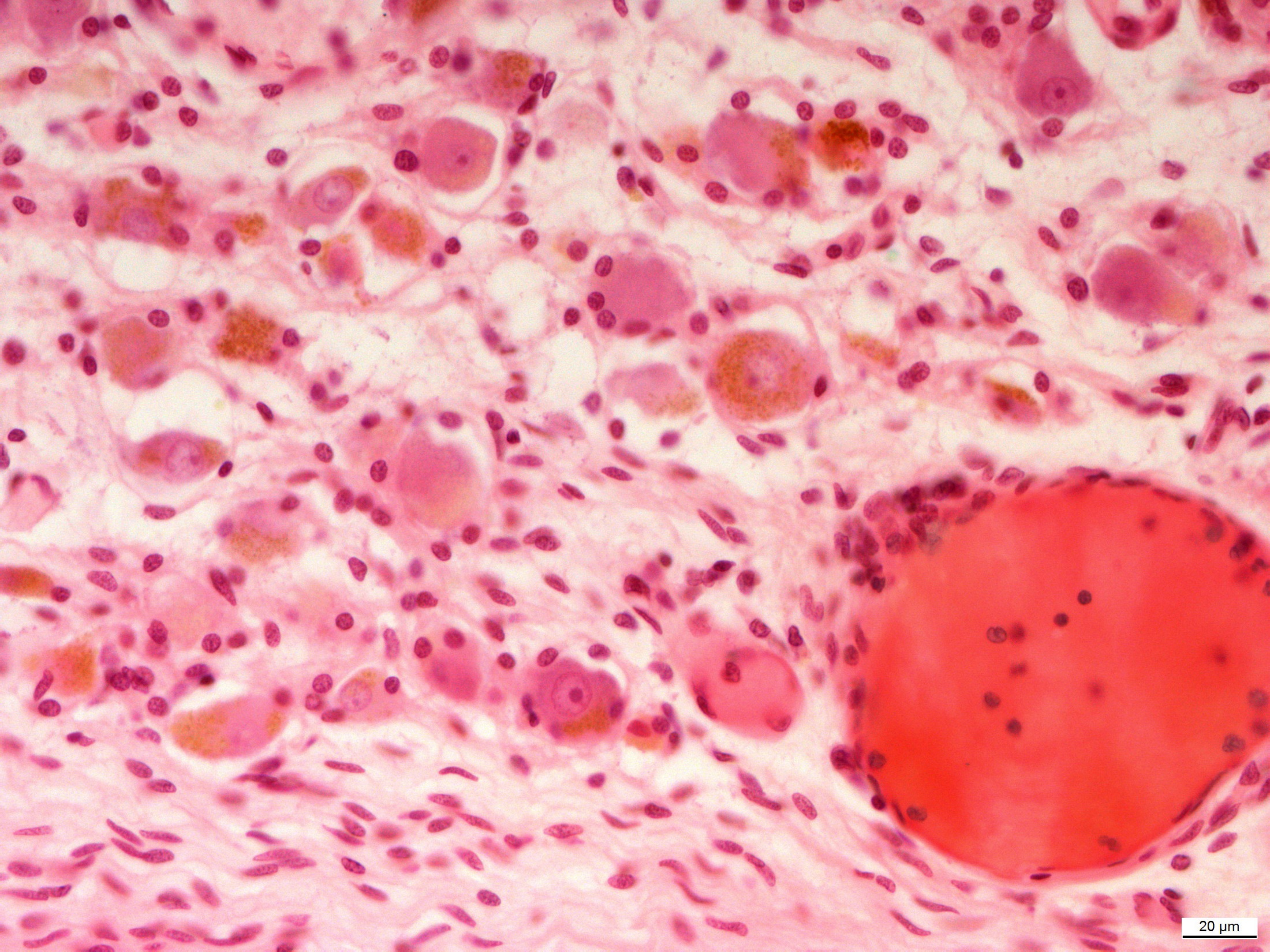 lipofuscin
lipofuscin
Peripheral nerve
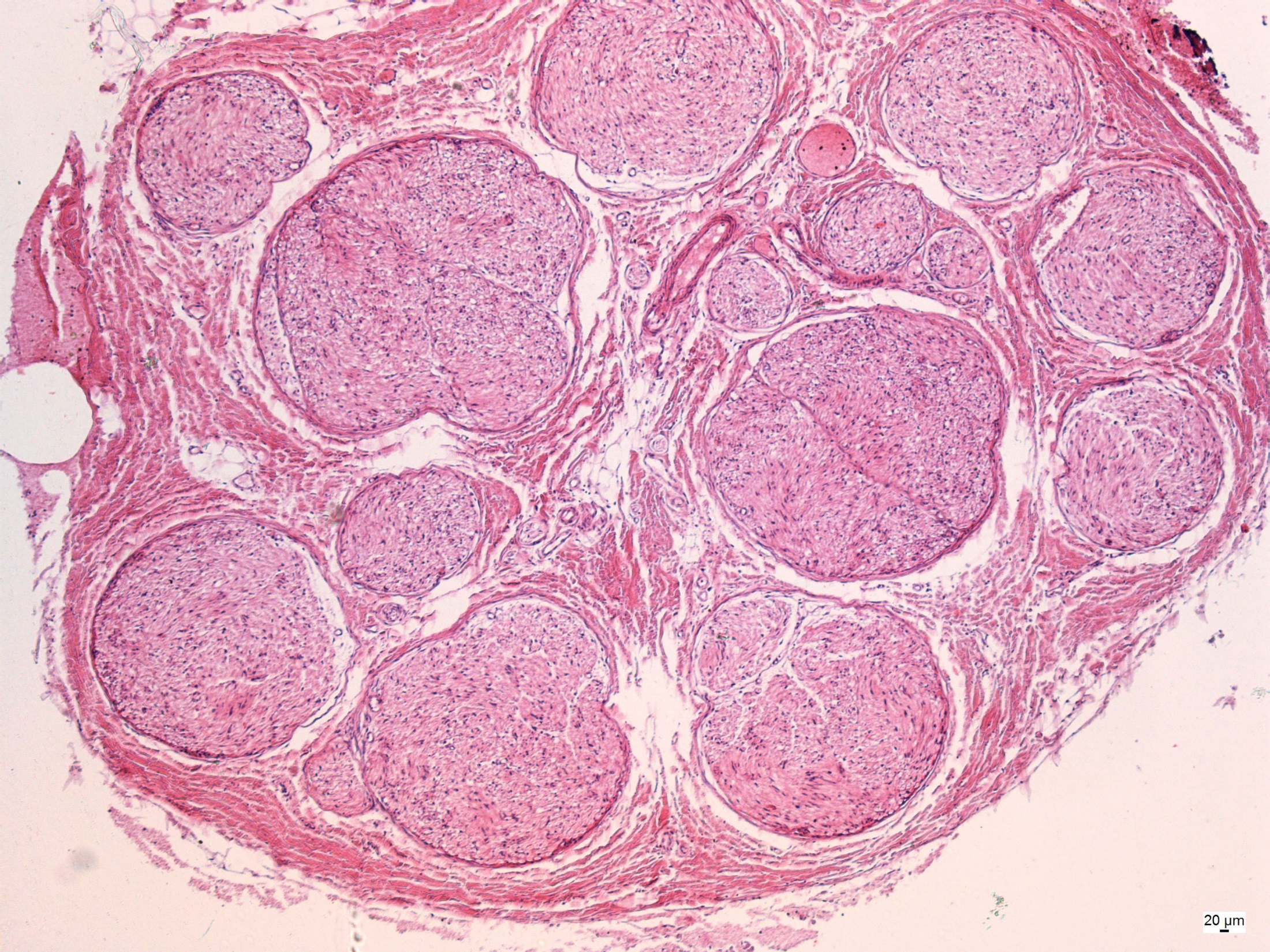 bundles of nerve fibers
perineurium
epineurium
Peripheral nerve
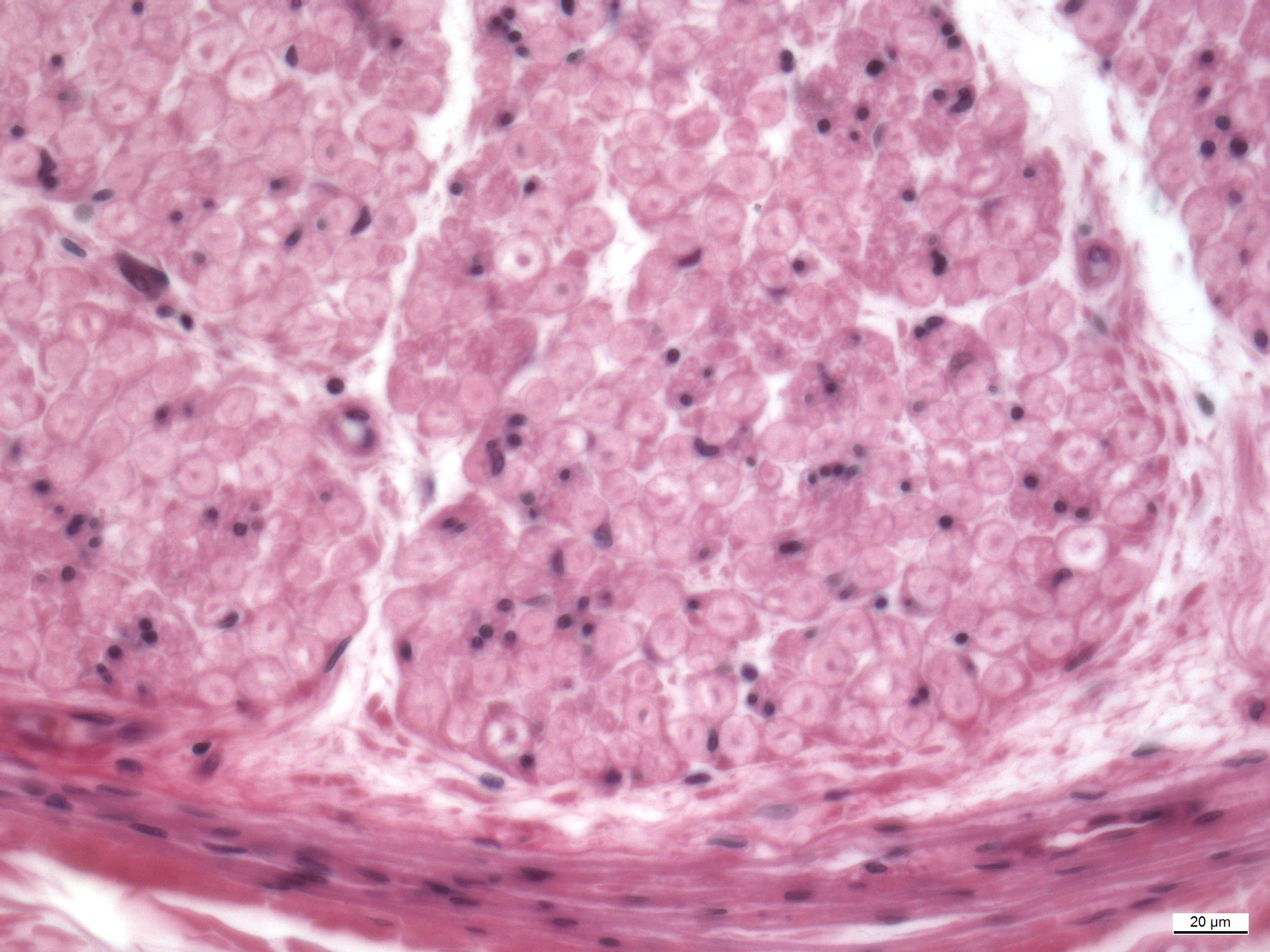 Schwann cells
myelinated nerve fibers
endoneurium
perineurium
Peripheral nerve
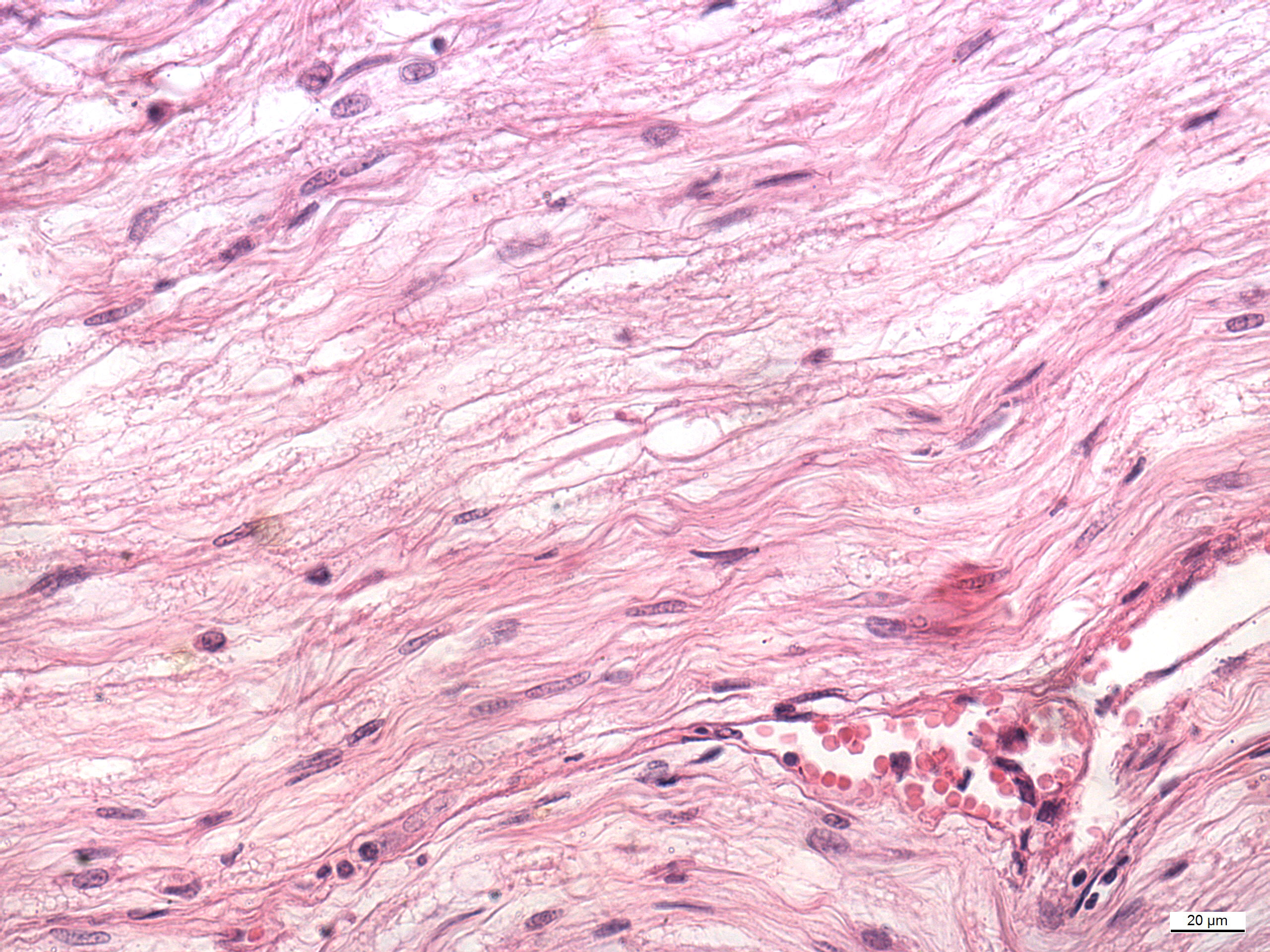 Schwann sheath
myelinated nerve fibers
Schwann cells
node of Ranvier
endoneurium
Peripheral nerve
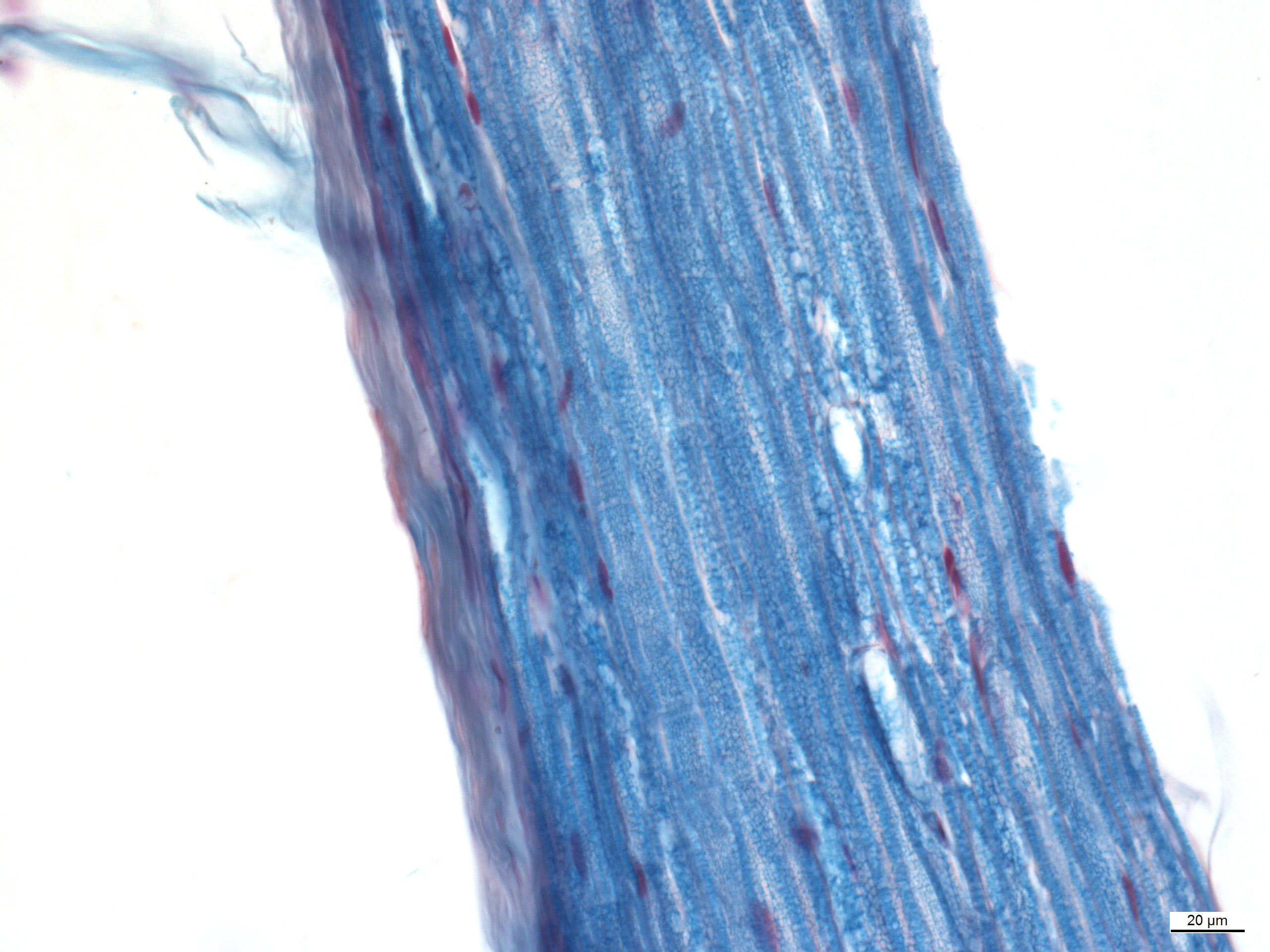 node of Ranvier
Neuromuscular junction
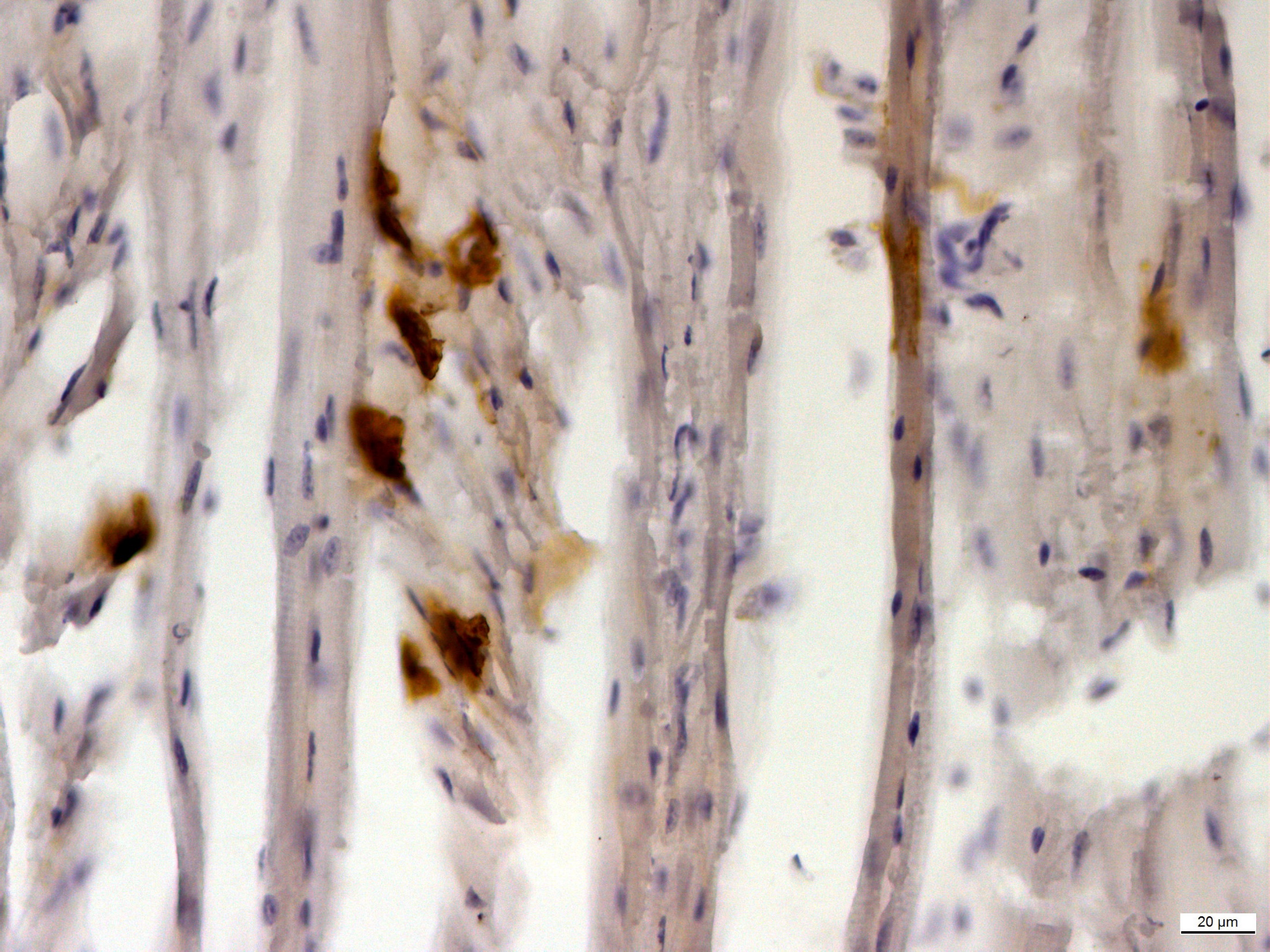 neuromuscular junctions positive 
for acetylcholinesterase
List of slides
75. Cortex cerebri
76. Cortex cerebri (impregnation)
77. Cerebellum (impregnation)
78. Cerebellum (Nissl substance)
79. Medulla spinalis
80. Plexus choroideus
81. Ganglion spinale
82. Ganglion spinale (impregnation)
83. Ganglion autonomic
84. Peripheral nerve – cross section
85. Peripheral nerve – cross section (myelin)
86. Peripheral nerve – longitudinal section
87. Peripheral nerve – longitudinal section (myelin)
Development of neural tube
neural folds
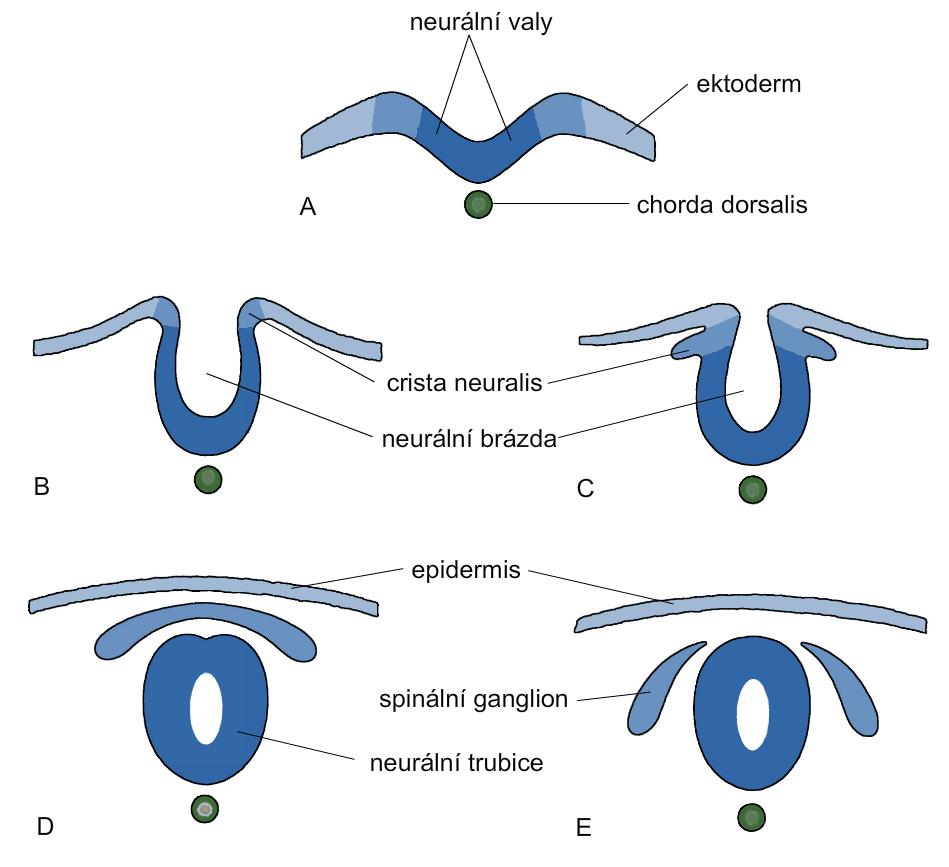 ectoderm
neural groove
spinal ganglion
neural tube
Closing of neural tube
wall of amnion
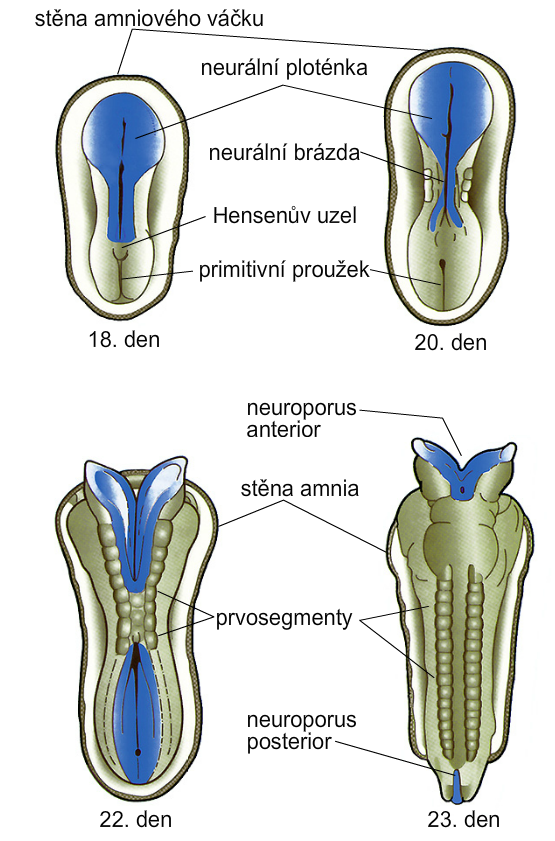 neural plate
neural groove
primitive pit
primitive streak
day 18
day 20
wall of amnion
somites
day 22
day 23
Development of spinal cord
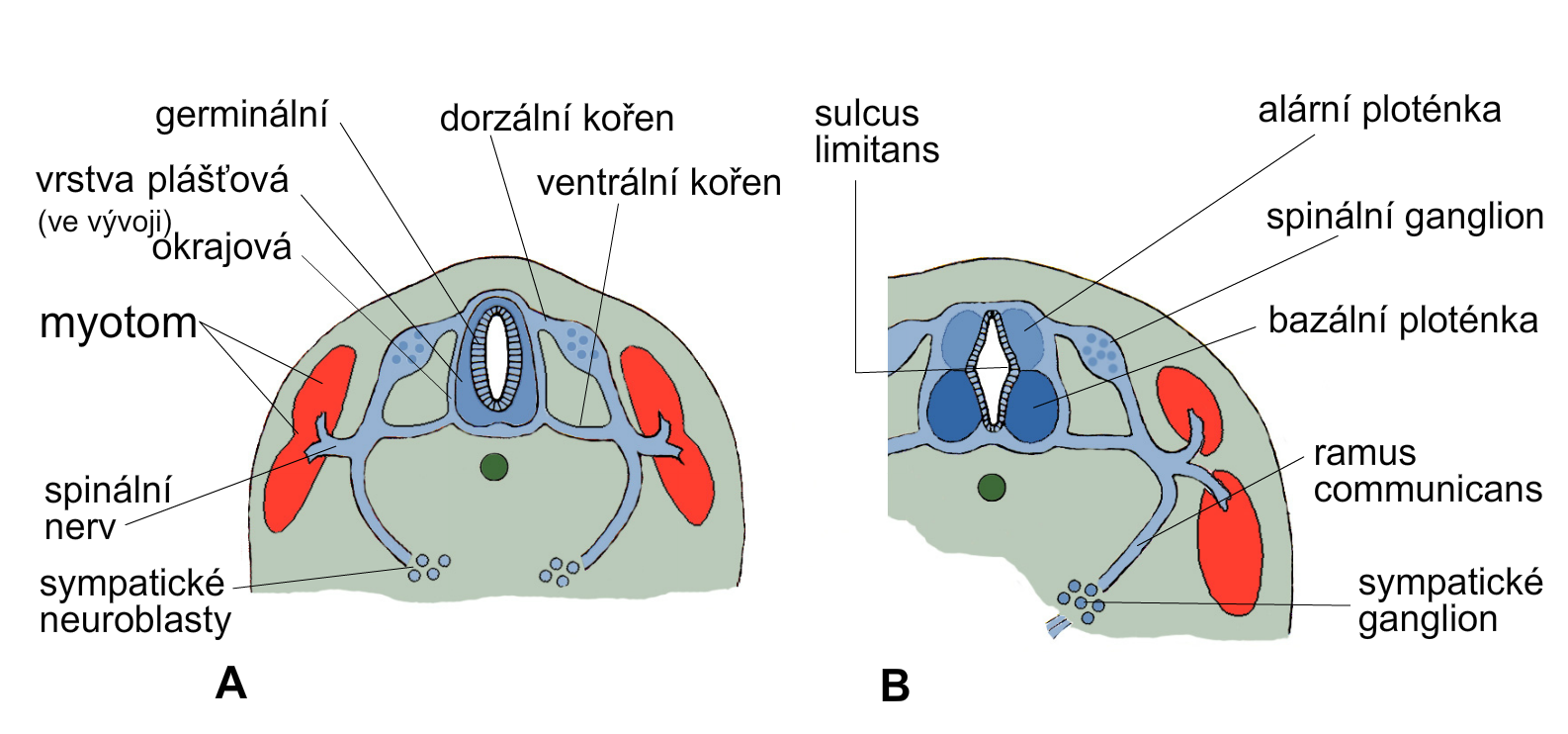 sulcus 
limitans
alar plate
germinal
dorsal root
developing mantle layer
ventral root
spinal ganglion
marginal
basal plate
myotom
ramus communicans
spinal 
nerve
sympathetic neuroblasts
sympathetic ganglion
sympathetic ganglion
Development of brain
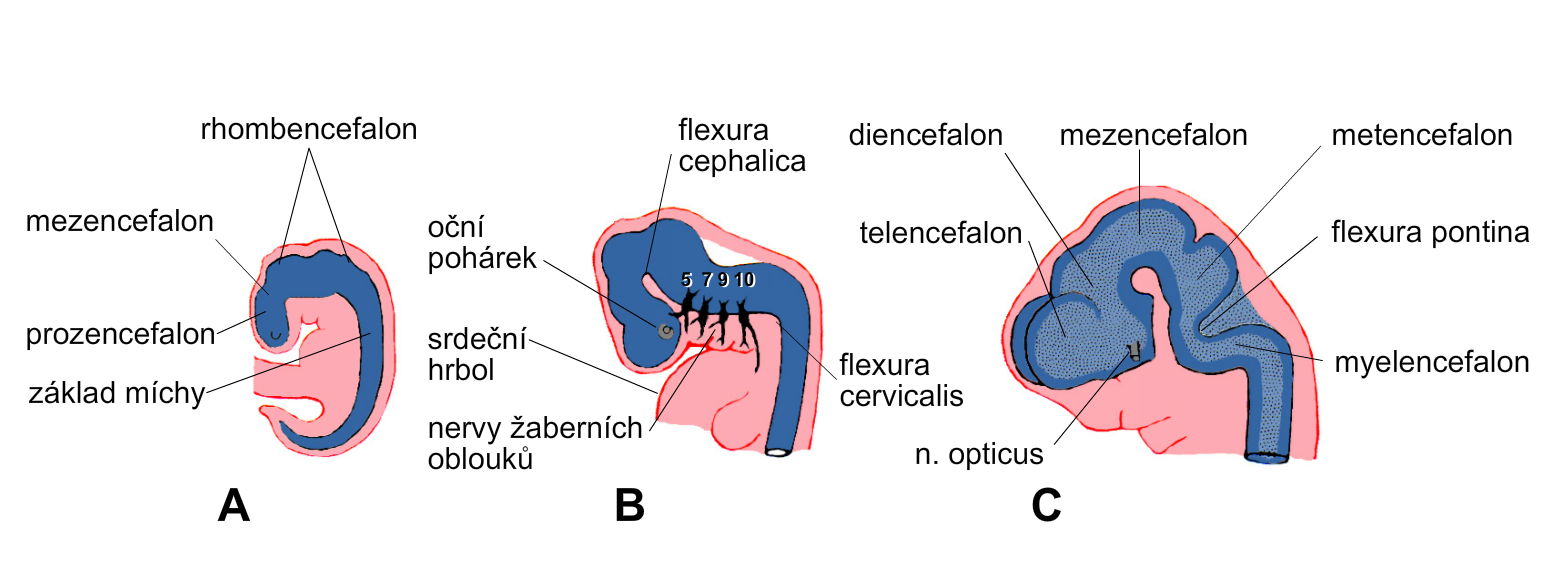 rhombencephalon
mesencephalon
metencephalon
diencephalon
mesencephalon
eye cup
telencephalon
prosencephalon
developing heart
myelenencephalon
developing spinal cord
nerves of pharyngeal arches
Development of brain
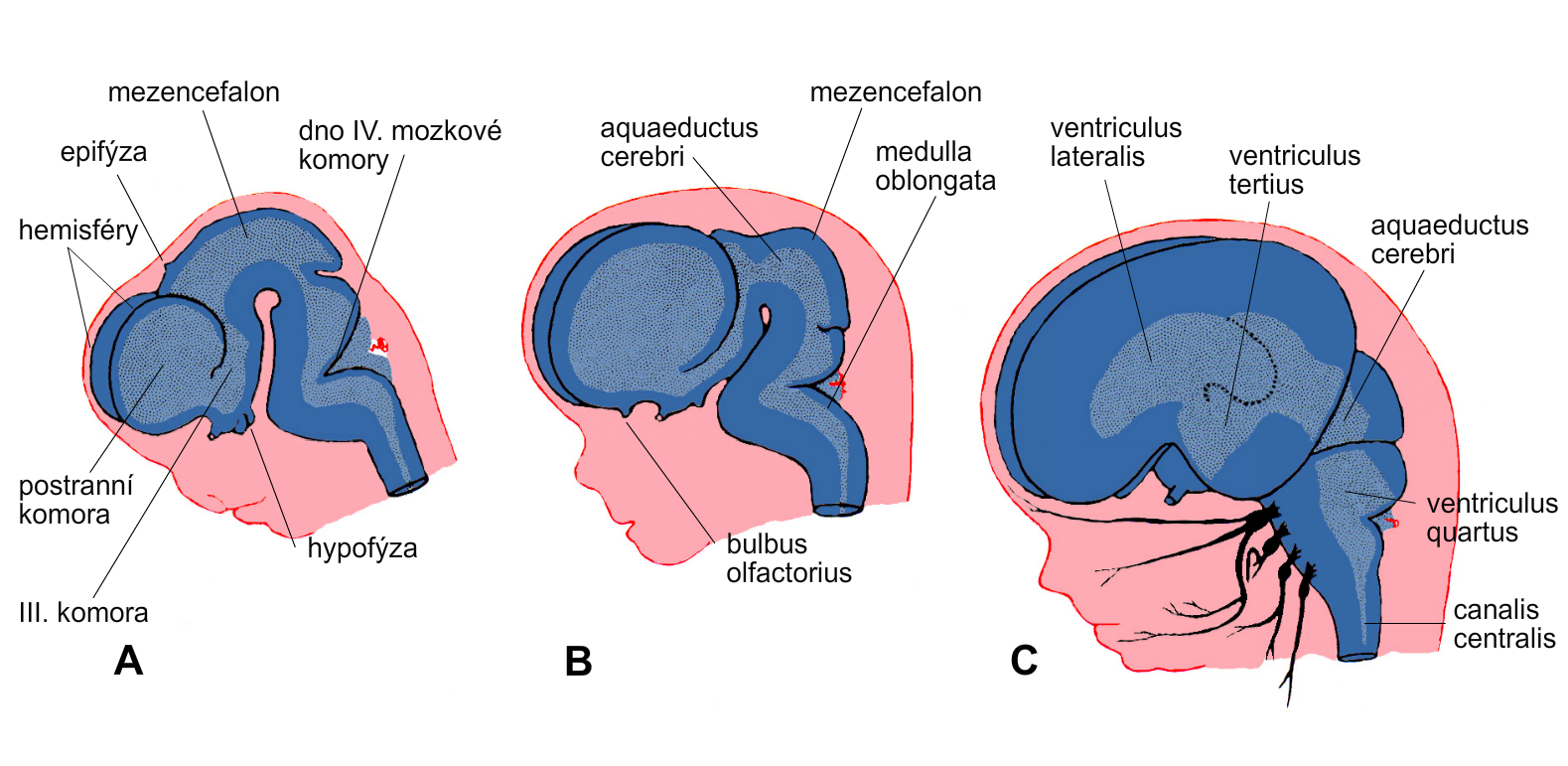 mesencephalon
mesencephalon
floor of 4th ventricle
epiphysis
hemispheres
lateral ventricle
hypophysis
3rd ventricle